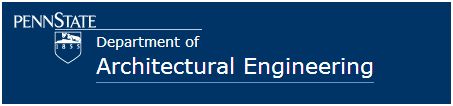 Bradley Williams  -  CM
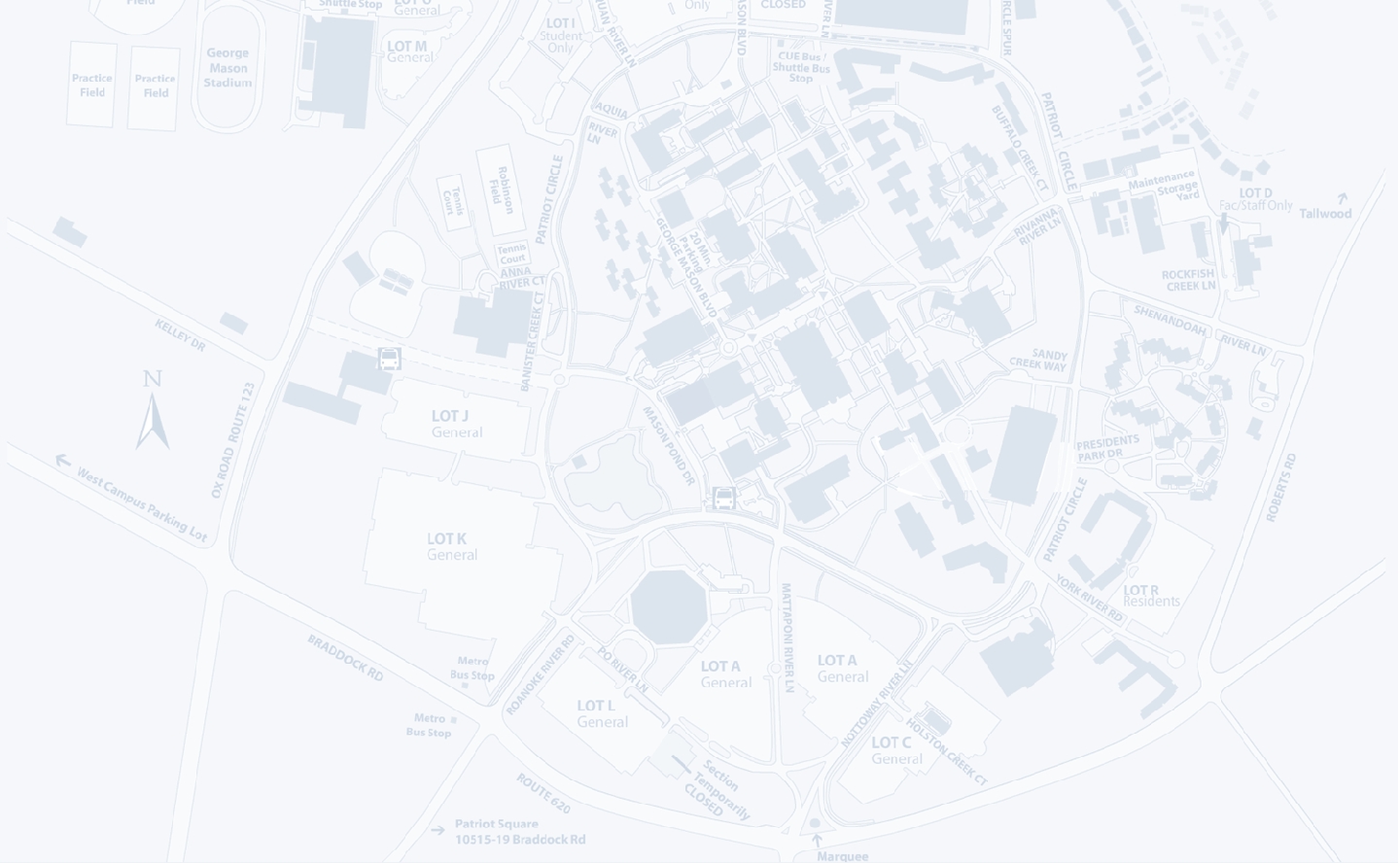 Introduction
  Prevention through Design
  Façade Re-design for PtD
  Stick-Built vs. Infinity System
  Green Roof Addition
  Conclusion
  Acknowledgments
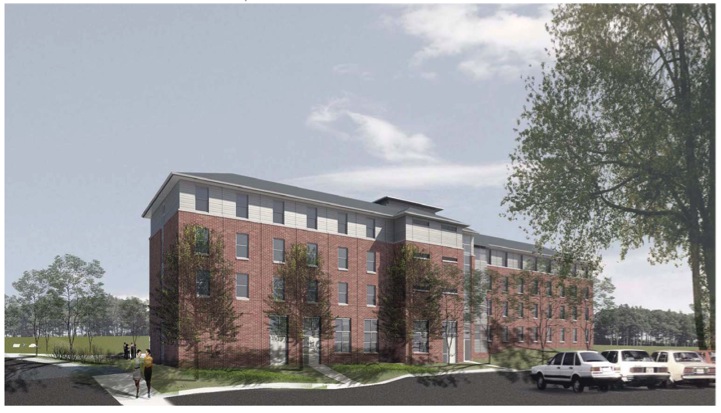 Taylor HallGeorge Mason University
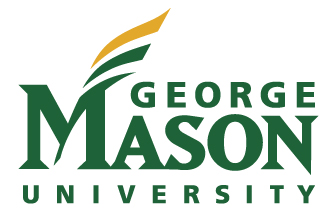 Fairfax, VA



Advisor: Ed Gannon
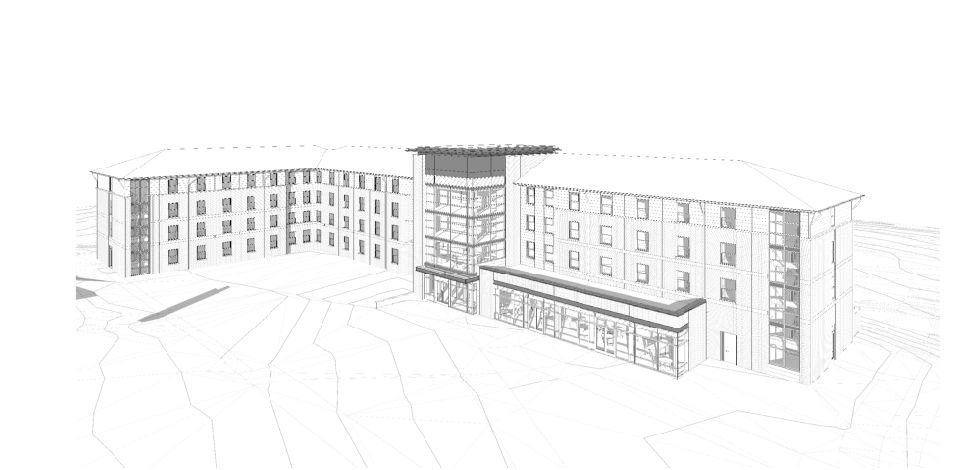 Renderings courtesy of Gensler
Taylor Hall – George Mason University
Fairfax, VA
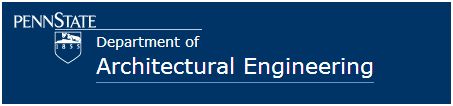 Taylor Hall – George Mason University
Fairfax, VA
Bradley Williams  -  CM
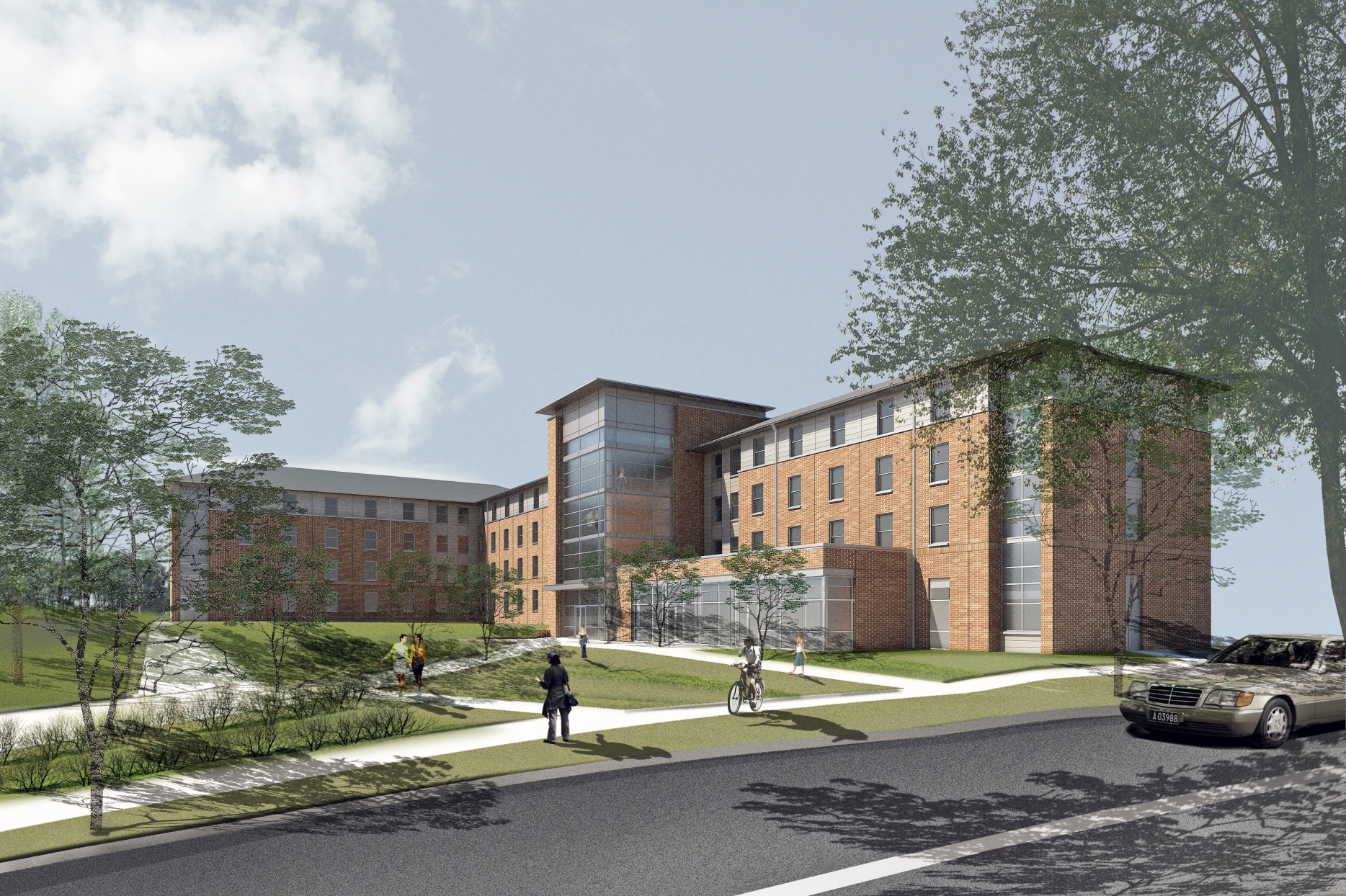 Project Delivery – Design Build
Introduction
  Prevention Through Design
  Façade Re-design for PtD
  Stick-Built vs. Infinity System
  Green Roof Addition
  Conclusion
  Acknowledgments
Project Statistics:

  295 Freshman Students

  70,057 GSF

~$16,000,00

  12 months of construction

  LEED Silver
Owner
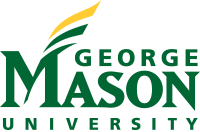 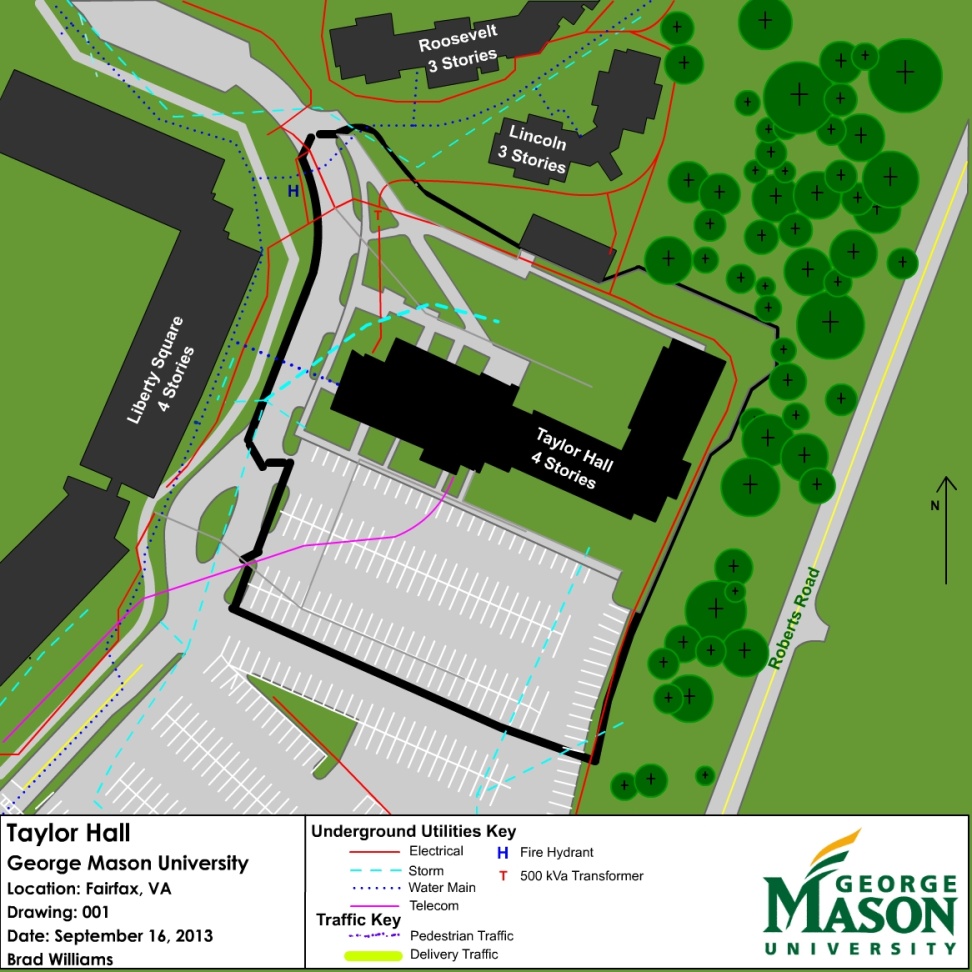 Design Builder
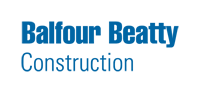 Architect
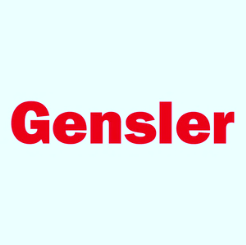 Design
Sub-contractors
Various 
Sub-contractors
Renderings courtesy of Gensler
Taylor Hall – George Mason University
Fairfax, VA
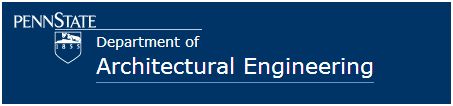 Taylor Hall – George Mason University
Fairfax, VA
Bradley Williams  -  CM
Introduction
  Prevention Through Design
  Façade Re-design for PtD
  Stick-Built vs. Infinity System
  Green Roof Addition
  Conclusion
  Acknowledgments
Investigation Goals
Preview of Analyses
Analysis 1: Prevention through Design

Analysis 2: Façade Re-design for Fall Safety
       Architectural Breadth: Mechanical Access Points

Analysis 3: Stick-Built construction vs. Infinity System

Analysis 4: Green Roof Addition
       Structural Breadth:  Green Roof Load incurrence
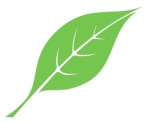 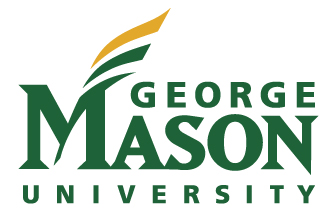 Investigate new ways to increase job-site safety
$
!
Reduce injury risk for construction workers, future students and maintenance personnel
Reduce the cost of construction while maintaining quality
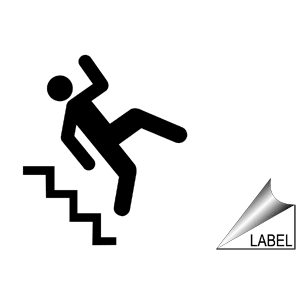 Increase the awareness for sustainable design
Taylor Hall – George Mason University
Fairfax, VA
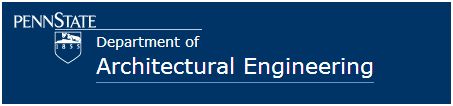 Taylor Hall – George Mason University
Fairfax, VA
Bradley Williams  -  CM
A   N   A   L   Y   S   I   S             O   N   E
Introduction
  Prevention Through Design
  Façade Re-design for PtD
  Stick-Built vs. Infinity System
  Green Roof Addition
  Conclusion
  Acknowledgments
Prevention through Design
Critical Industry Research
Ideas for Implementation

 Raising sill height to 39”

 Prefabrication

 Raising parapet height and using flat roofs

 Lowering mechanical access points

 Using low VOC materials
Current Industry-Wide Issues

 Lack of risk knowledge
 Lack of early collaboration/communication
 Lack of contractual obligation for safety
Construction
Maintenance
Decommissioning
Disposal / Recycling
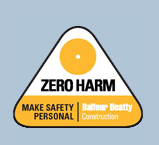 “…the Center for Disease Control and Prevention (CDC) have pinpointed in recent studies that an abundant 37% of these work related injuries are directly caused by poor design”  - CDC.gov
Balfour Beatty Construction
Taylor Hall – George Mason University
Fairfax, VA
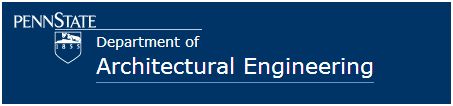 Taylor Hall – George Mason University
Fairfax, VA
Bradley Williams  -  CM
A   N   A   L   Y   S   I   S             T   W   O
Introduction
  Prevention Through Design
  Façade Re-design for PtD
	Architectural Breadth
  Stick-Built vs. Infinity System
  Green Roof Addition
  Conclusion
  Acknowledgments
Façade Re-design and Implementation of Prevention through Design
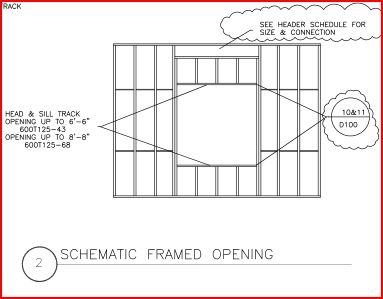 Results:

  Increase job site safety

  Prevent student misconduct

  Benefits outweigh cost

  Save cost on temporary fall protection lines
Logical Safety improvement method given prefab structural system

 Total cost of implementation:    

 No schedule impact
$17,156.40
39 in.
Renderings courtesy of Gensler
8’ 6”
3’ 5”
Taylor Hall – George Mason University
Fairfax, VA
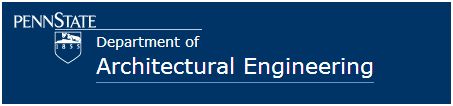 Taylor Hall – George Mason University
Fairfax, VA
Bradley Williams  -  CM
A   R   C   H   I   T   E   C   T   U   R   A   L      B   R   E   A   D   T   H
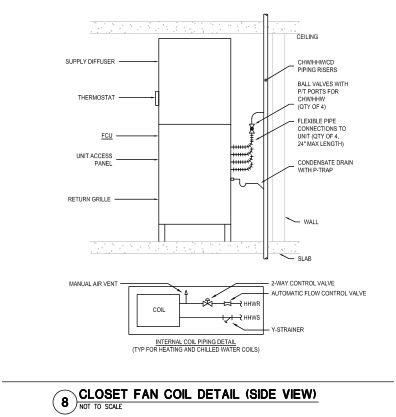 Introduction
  Prevention Through Design
  Façade Re-design for PtD
	Architectural Breadth
  Stick-Built vs. Infinity System
  Green Roof Addition
  Conclusion
  Acknowledgments
Investigation of Mechanical Access Points
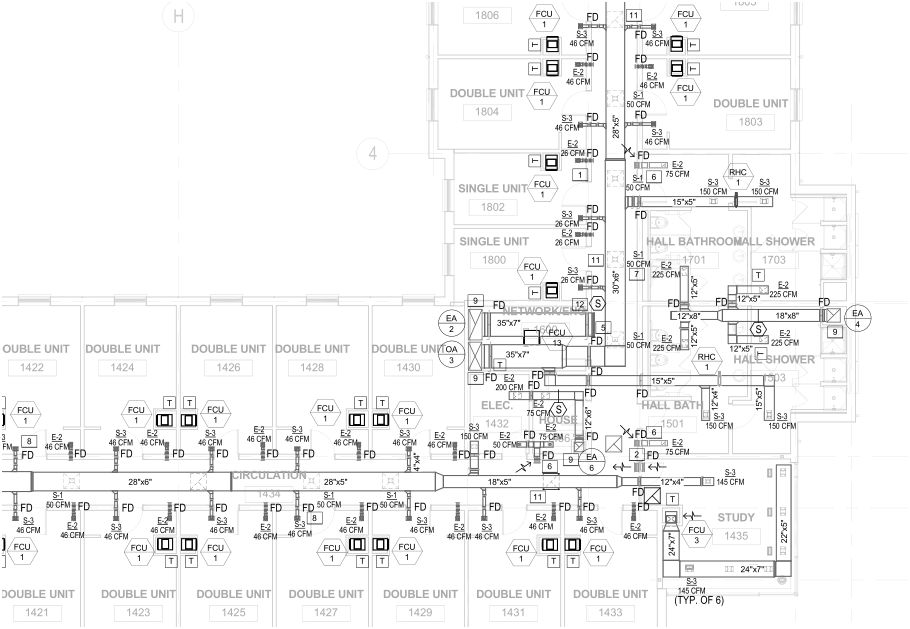 All access points considered safe (except trip hazard in pent house)

   All access points behind locked doors or restricted access

   Considered very “safe” design
FCU Access points in each unit
Renderings courtesy of Gensler
Taylor Hall – George Mason University
Fairfax, VA
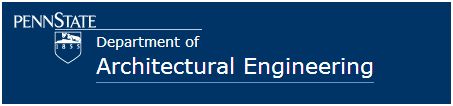 Taylor Hall – George Mason University
Fairfax, VA
Bradley Williams  -  CM
A   N   A   L   Y   S   I   S         T   H   R   E   E
Benefits
No schedule change with prefabrication
  Fire safe construction
  Experienced craftsmen in D.C. area
Introduction
  Prevention Through Design
  Façade Re-design for PtD
  Stick-Built vs. Infinity System
  Green Roof Addition
  Conclusion
  Acknowledgments
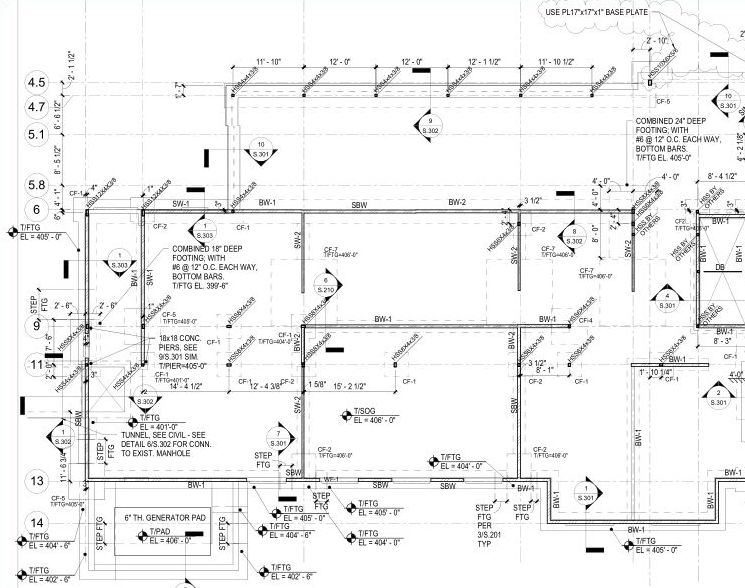 Stick-Built Framing vs. Infinity Structural System
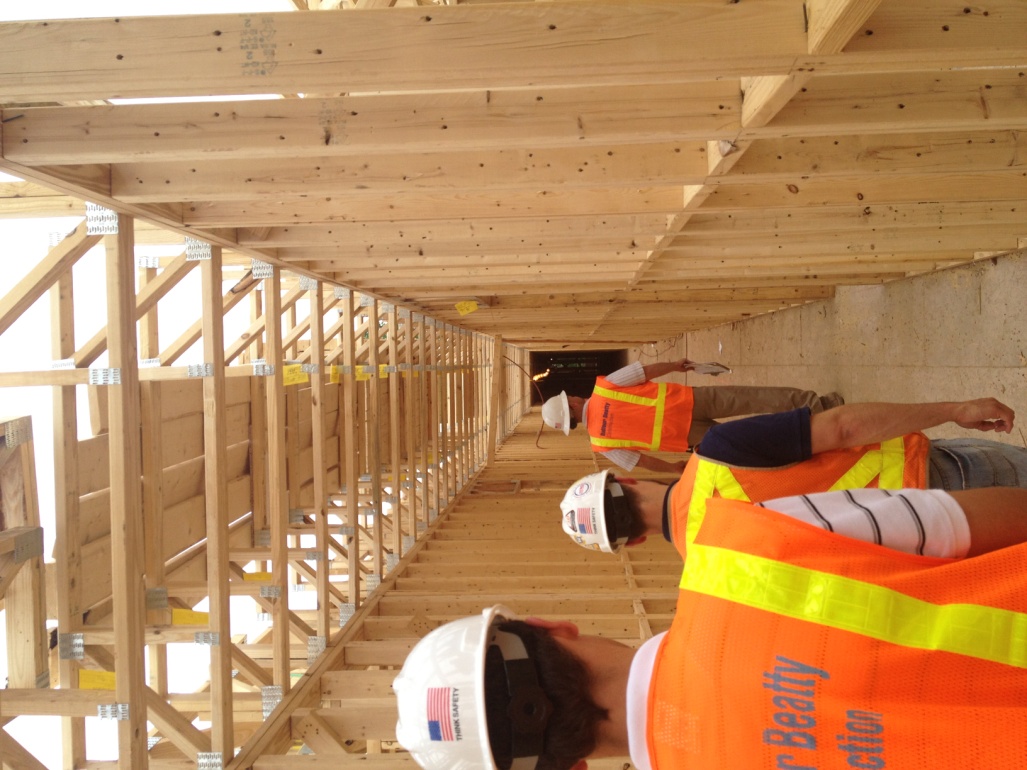 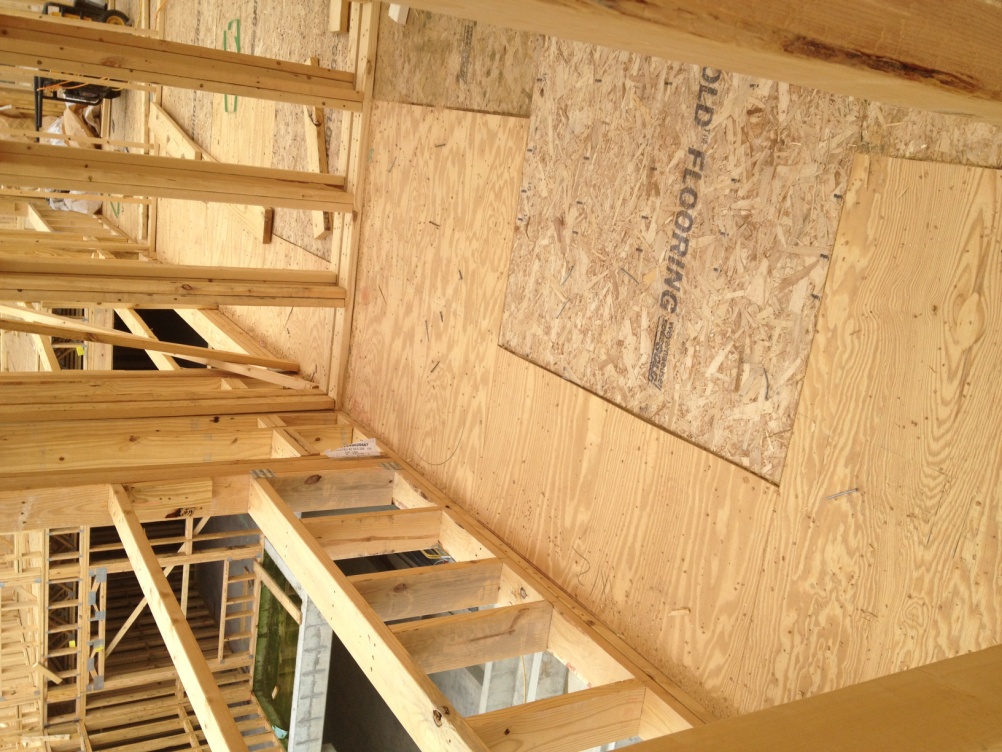 Renderings courtesy of Gensler
Infinity Structural System estimated at  $23 / SF
Total Savings of $72,158.71
Photos courtesy of Brad Williams
Taylor Hall – George Mason University
Fairfax, VA
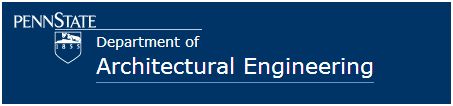 Taylor Hall – George Mason University
Fairfax, VA
Bradley Williams  -  CM
A   N   A   L   Y   S   I   S         F   O   U   R
Green Roof Addition
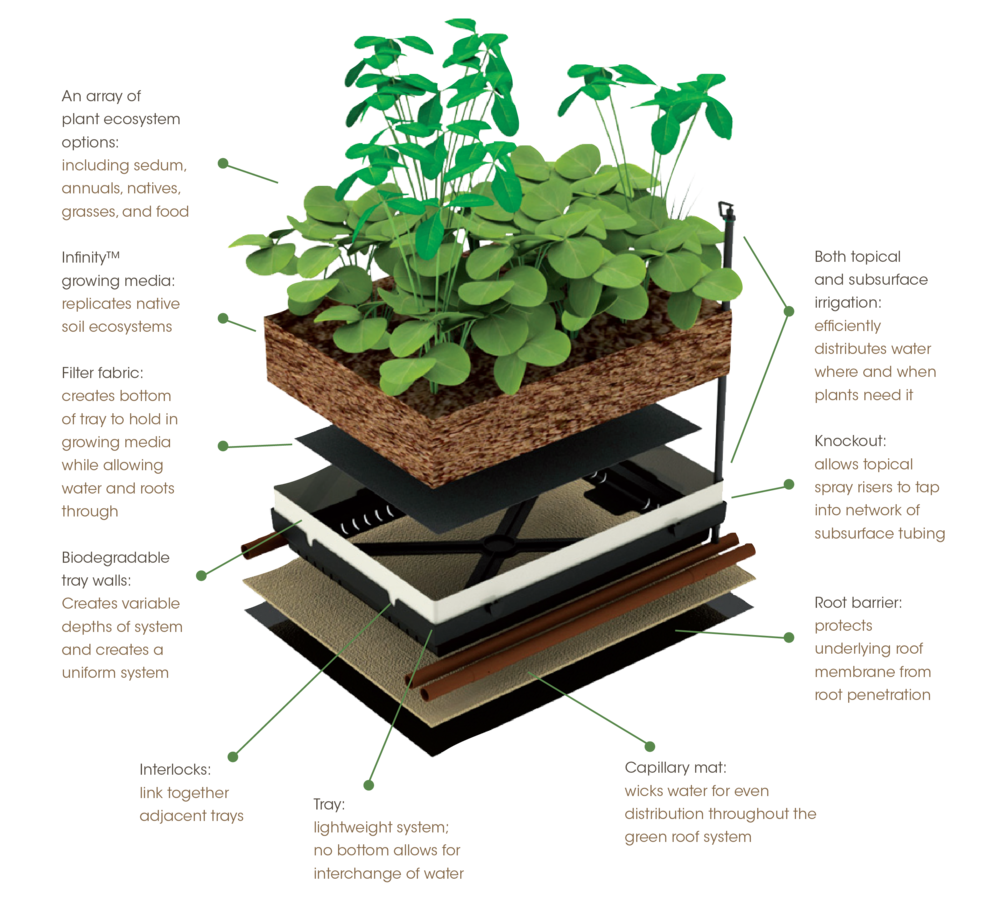 Introduction
  Prevention Through Design
  Façade Re-design for PtD
  Stick-Built vs. Infinity System
  Green Roof Addition
	Structural Analysis
  Conclusion
  Acknowledgments
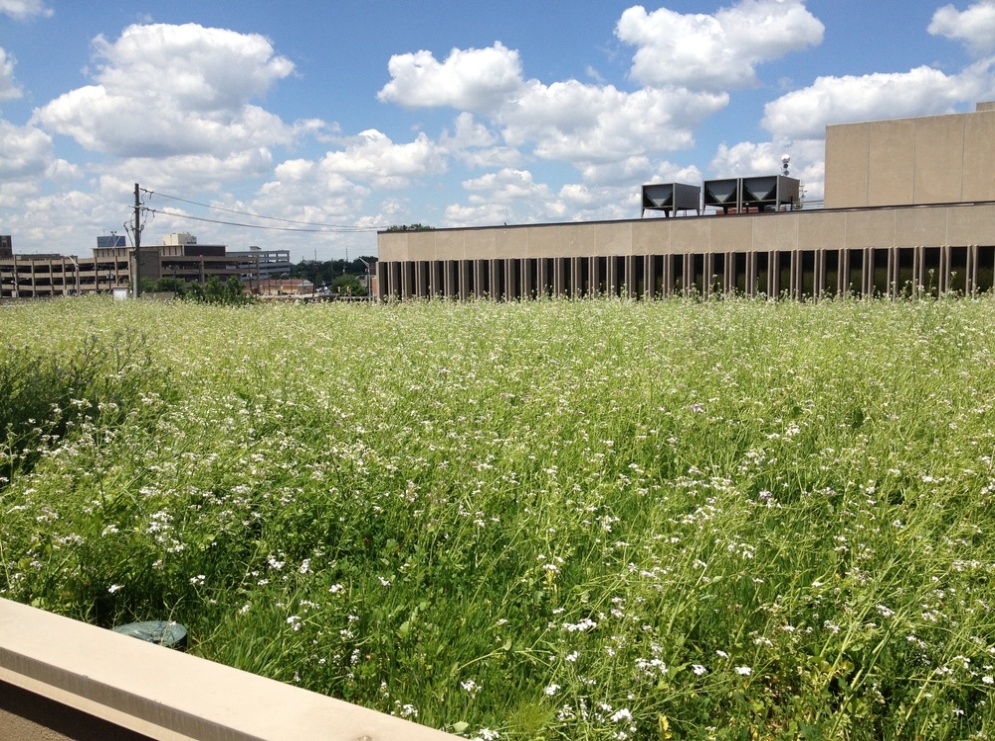 Fiscal Analysis 

Payback Period: 4.17 - 6.7 years 

Internal Rate of Return*:  4.21%

Return on Investment*:  196%
Multi-purpose Room Green Roof
Installation Cost of $17,696.63
 1 day installation
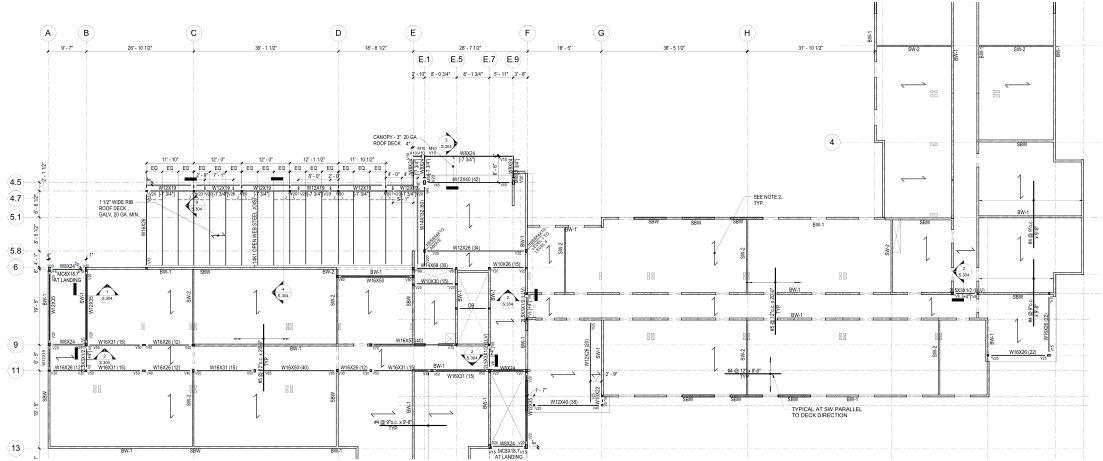 Green Roof
* Not including CO2 Emissions, Community Benefits, or Re-Sale Value
1,310 SF total
 Omni-Ecosystem comprehensive style    green roof for optimum weight
 Can be added post-construction
 Low maintenance, high efficiency
Omni-Ecosystems.com
Takeaways 
  Significantly longer life than T.P.O.
  Educational opportunities in sustainability
  Lifetime net yield of up to $182,000 of benefits
Taylor Hall – George Mason University
Fairfax, VA
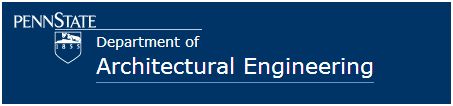 Taylor Hall – George Mason University
Fairfax, VA
Bradley Williams  -  CM
S   T   R   U   C   T   U   R   A   L      B   R   E   A   D   T   H
Introduction
  Prevention Through Design
  Façade Re-design for PtD
  Stick-Built vs. Infinity System
  Green Roof Addition
	Structural Analysis
  Conclusion
  Acknowledgments
Structural Evaluation of Potential Green Roof
Structural Change
Load Comparison
Load Path of Green Roof
Existing Factored Load: 81 PSF

Factored Load with Green Roof: 99 PSF
W12X19
Girder
HSS 4x4x3/8
Column
1.5” 20 GA
galv. Roof Deck
3 ksi concrete
footing
14K1 Series 
Joists
3” Steel Pipe
Column
15 PSF
All structural members can safely accommodate new loading
  No structural changes are necessary
Taylor Hall – George Mason University
Fairfax, VA
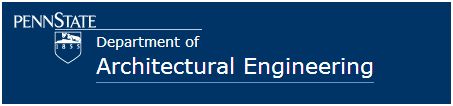 Taylor Hall – George Mason University
Fairfax, VA
Bradley Williams  -  CM
Introduction
  Prevention Through Design
  Façade Re-design for PtD
  Stick-Built vs. Infinity System
  Green Roof Addition
  Conclusion
  Acknowledgments
Conclusion
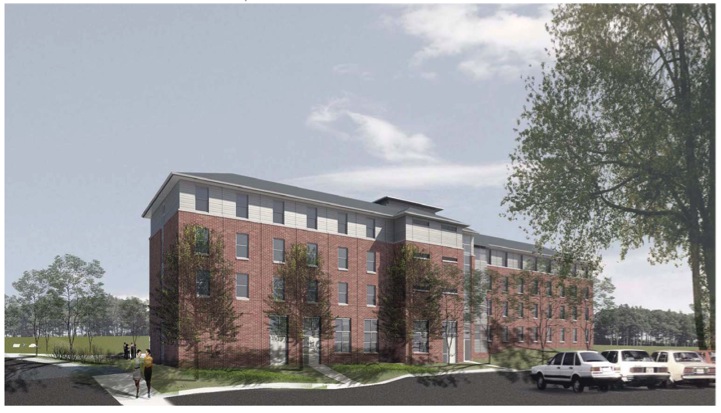 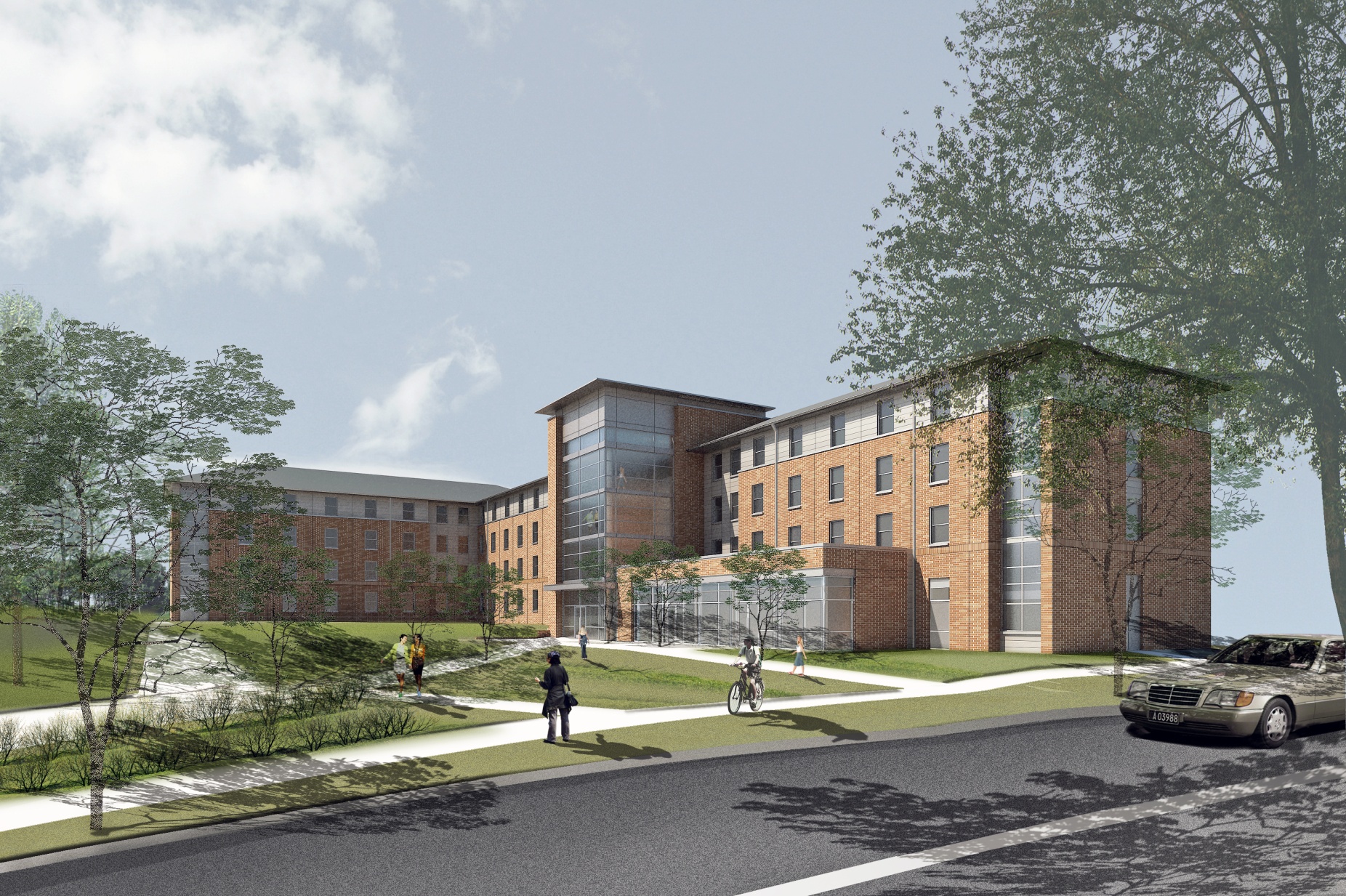 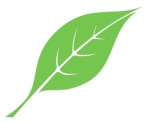 $
!
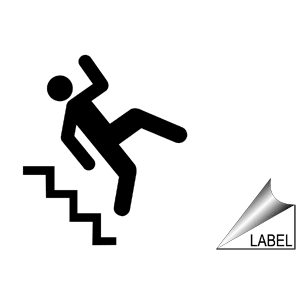 Renderings courtesy of Gensler
Taylor Hall – George Mason University
Fairfax, VA
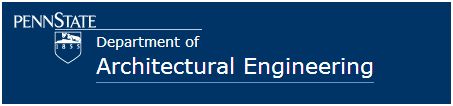 Taylor Hall – George Mason University
Fairfax, VA
Bradley Williams  -  CM
Introduction
  Prevention Through Design
  Façade Re-design for PtD
  Stick-Built vs. Infinity System
  Green Roof Addition
  Conclusion
  Acknowledgments
Acknowledgments
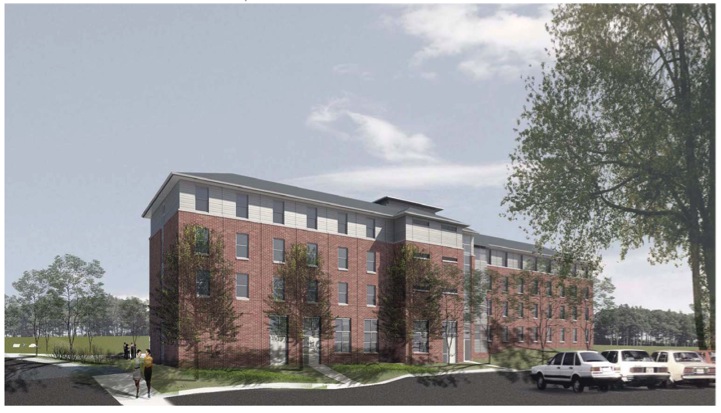 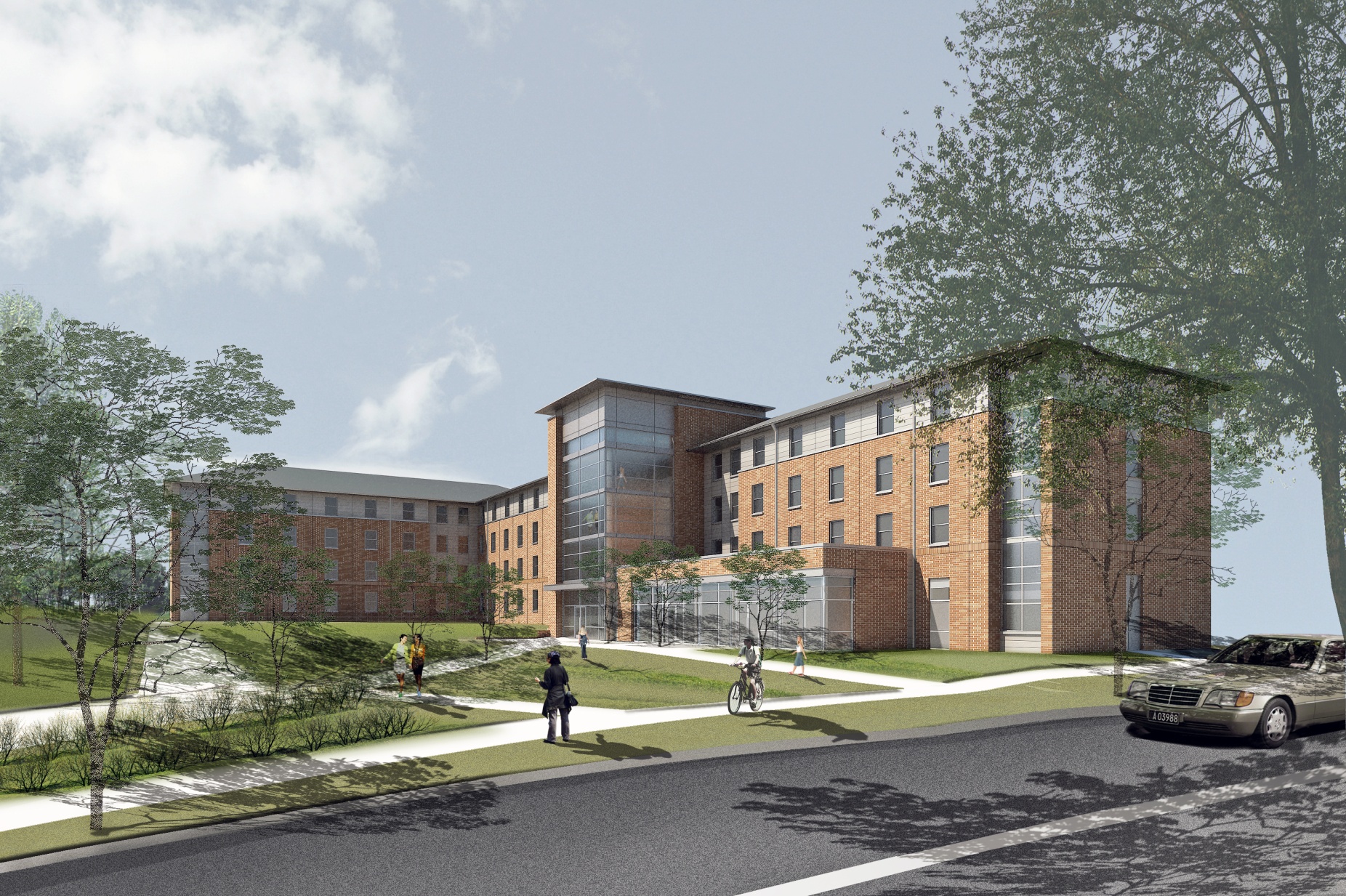 Family and Friends
  John Risley, Contractor Safety Coordinator of PSU OPP
  Professors and Faculty of the Architectural Engineering department
Questions?
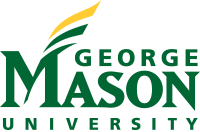 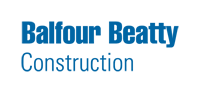 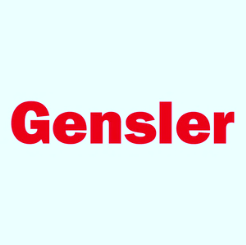 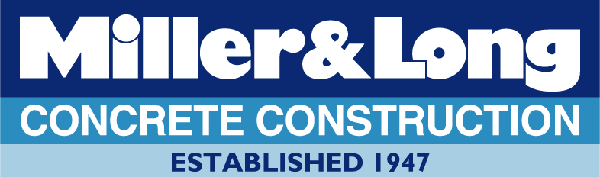 Renderings courtesy of Gensler
Appendix
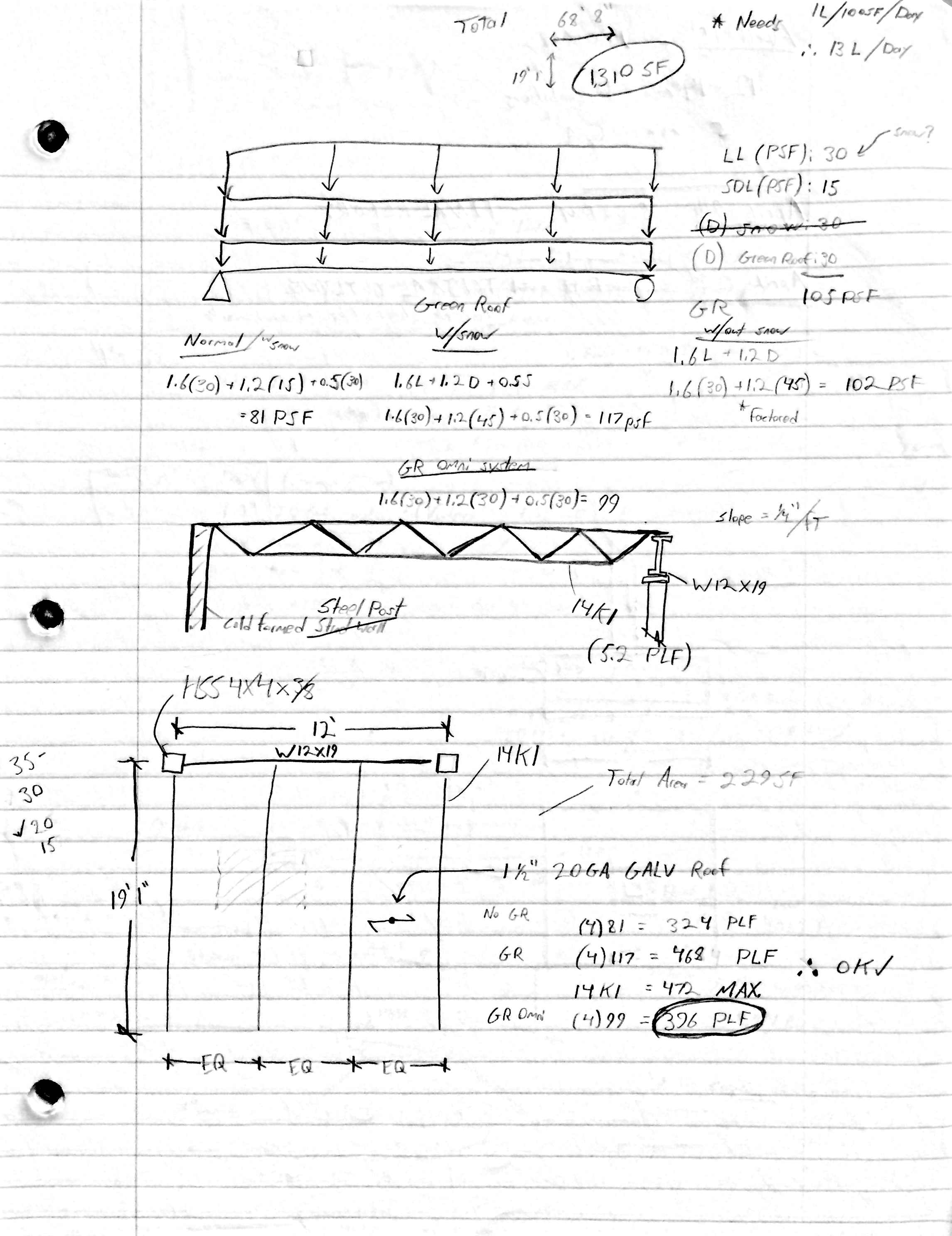 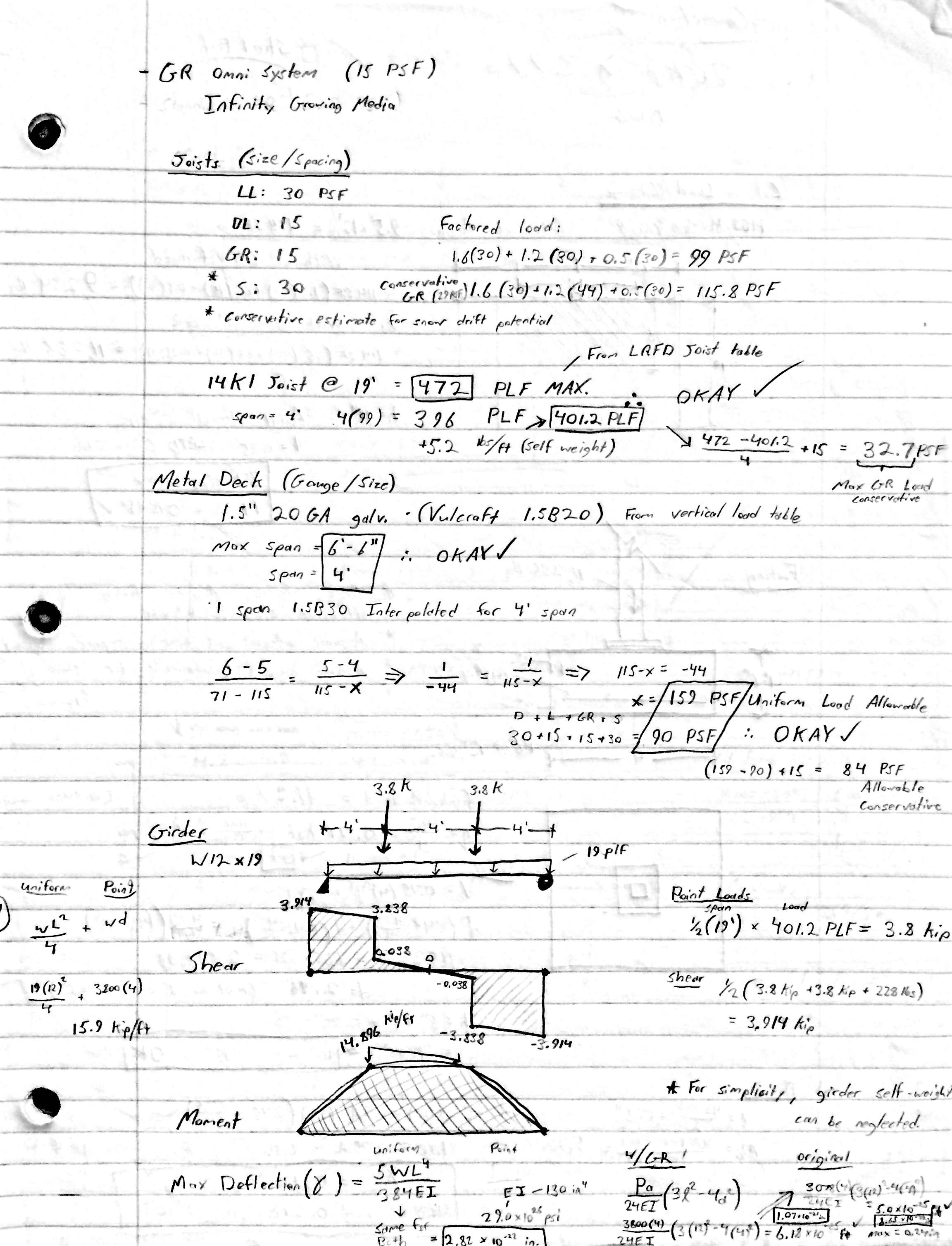 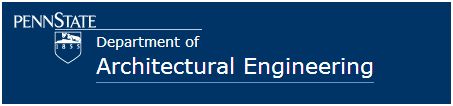 Taylor Hall – George Mason University
Fairfax, VA
Taylor Hall – George Mason University
Fairfax, VA
Bradley Williams  -  CM
Introduction
  Prevention Through Design
  Façade Re-design for PtD
  Stick-Built vs. Infinity System
  Green Roof Addition
  Conclusion
  Acknowledgments
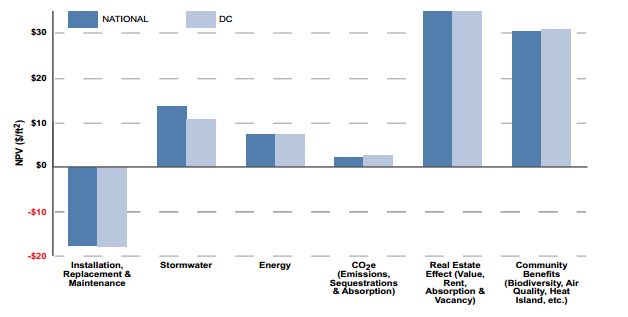 Green Roof Study conducted by the U.S. General Services Administration
Appendix
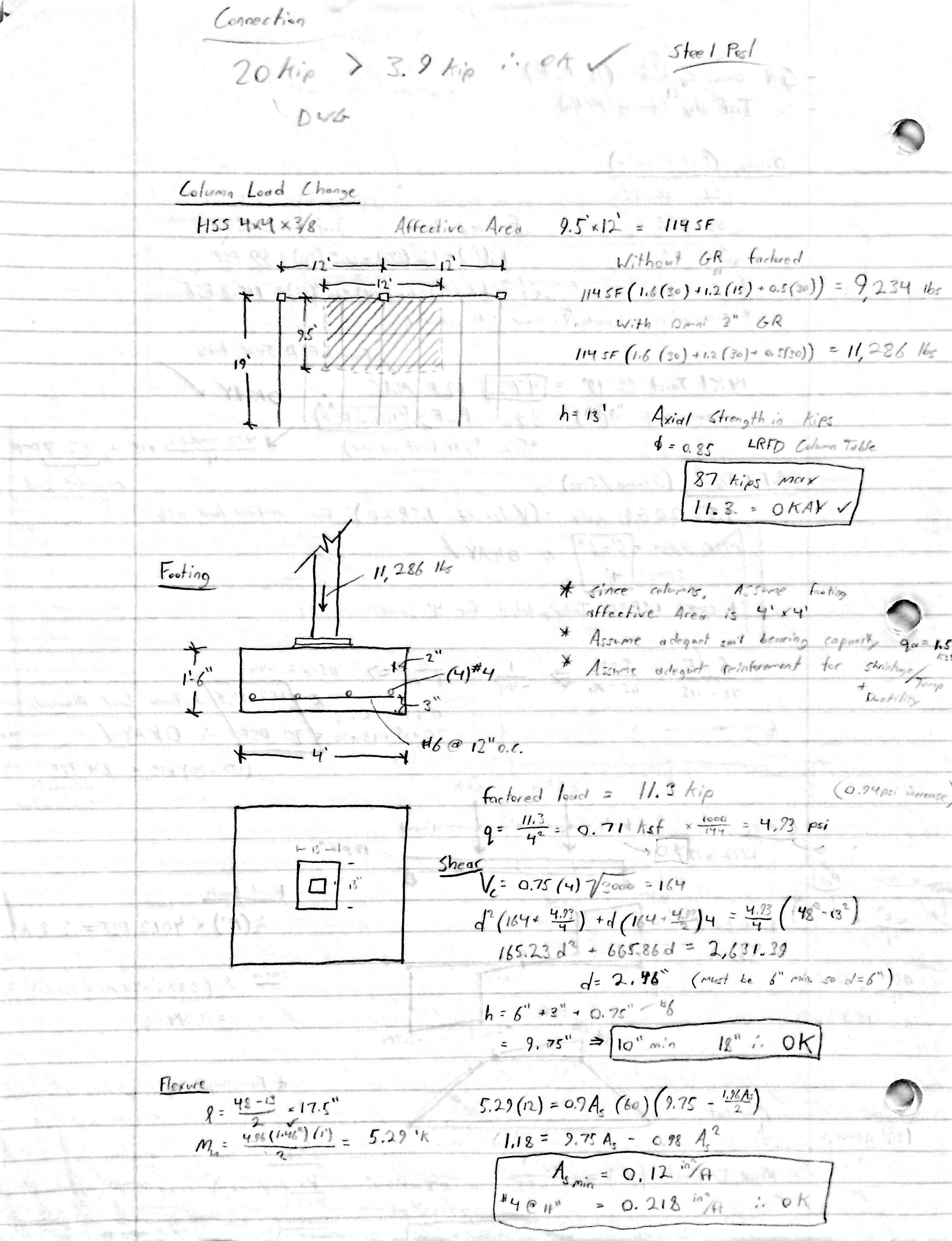 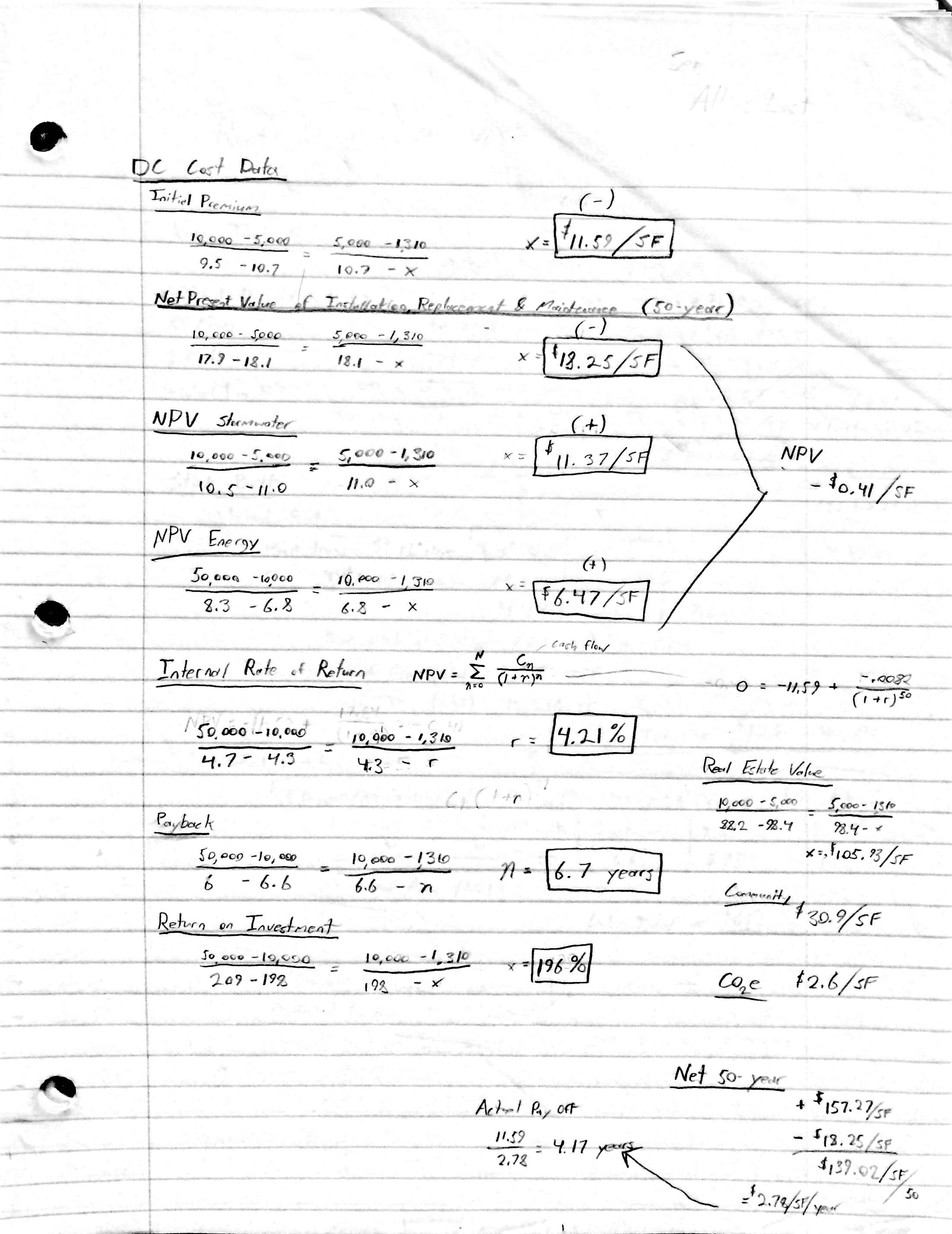 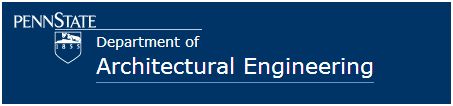 Taylor Hall – George Mason University
Fairfax, VA
Taylor Hall – George Mason University
Fairfax, VA
Bradley Williams  -  CM
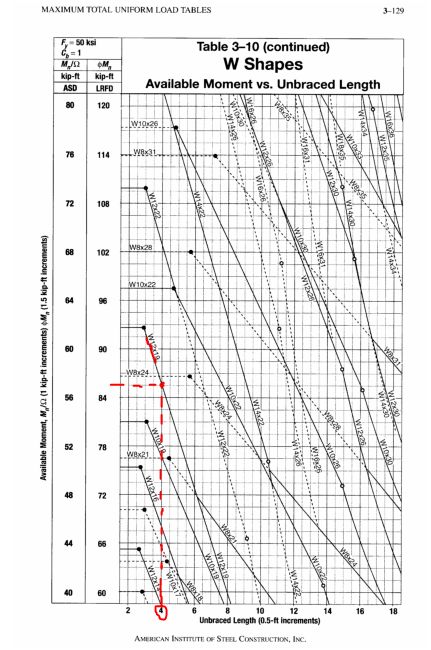 Introduction
  Prevention Through Design
  Façade Re-design for PtD
  Stick-Built vs. Infinity System
  Green Roof Addition
  Conclusion
  Acknowledgments
Appendix
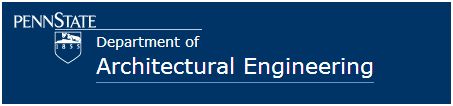 Taylor Hall – George Mason University
Fairfax, VA
Taylor Hall – George Mason University
Fairfax, VA
Bradley Williams  -  CM
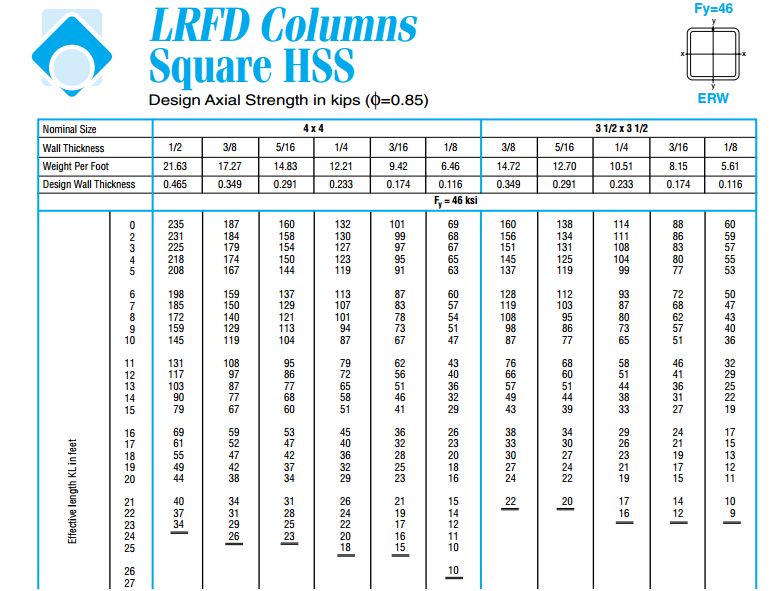 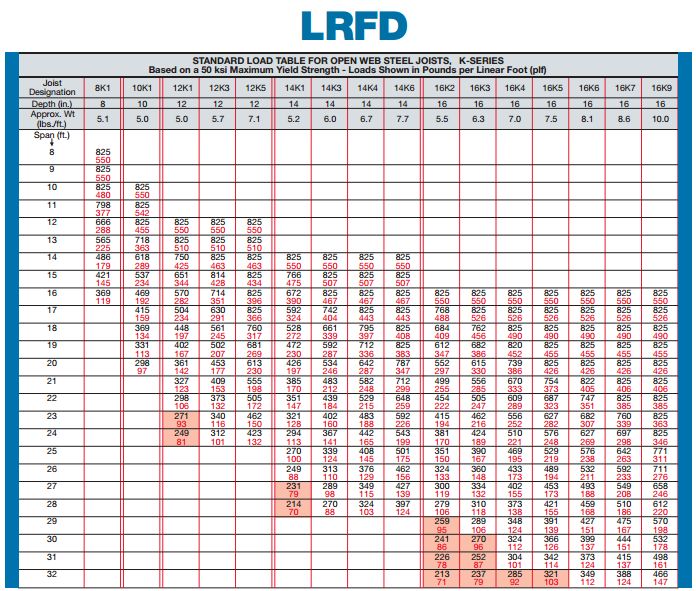 Introduction
  Prevention Through Design
  Façade Re-design for PtD
  Stick-Built vs. Infinity System
  Green Roof Addition
  Conclusion
  Acknowledgments
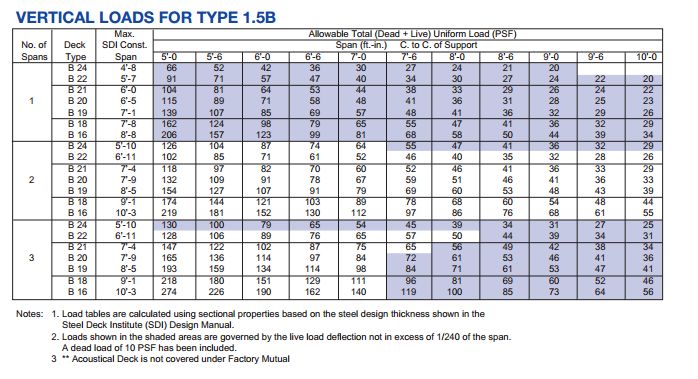 Appendix
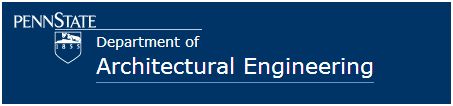 Taylor Hall – George Mason University
Fairfax, VA
Taylor Hall – George Mason University
Fairfax, VA
Bradley Williams  -  CM
Introduction
  Prevention Through Design
  Façade Re-design for PtD
  Stick-Built vs. Infinity System
  Green Roof Addition
  Conclusion
  Acknowledgments
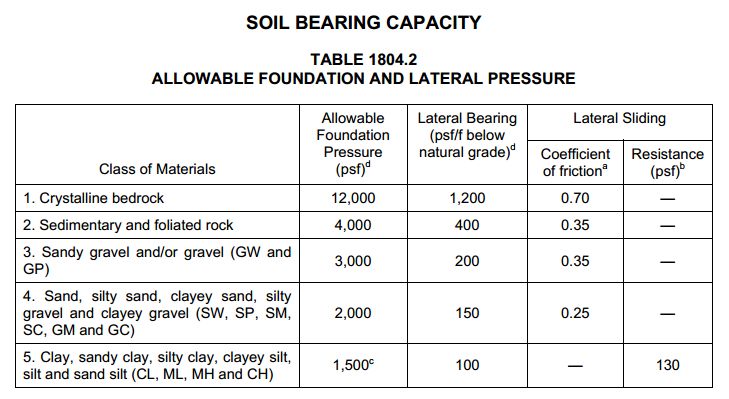 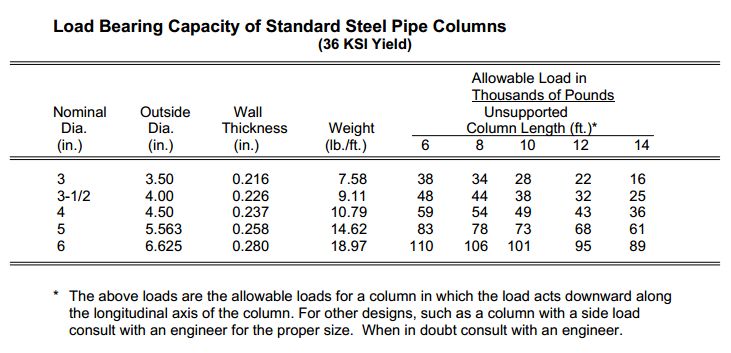 Appendix
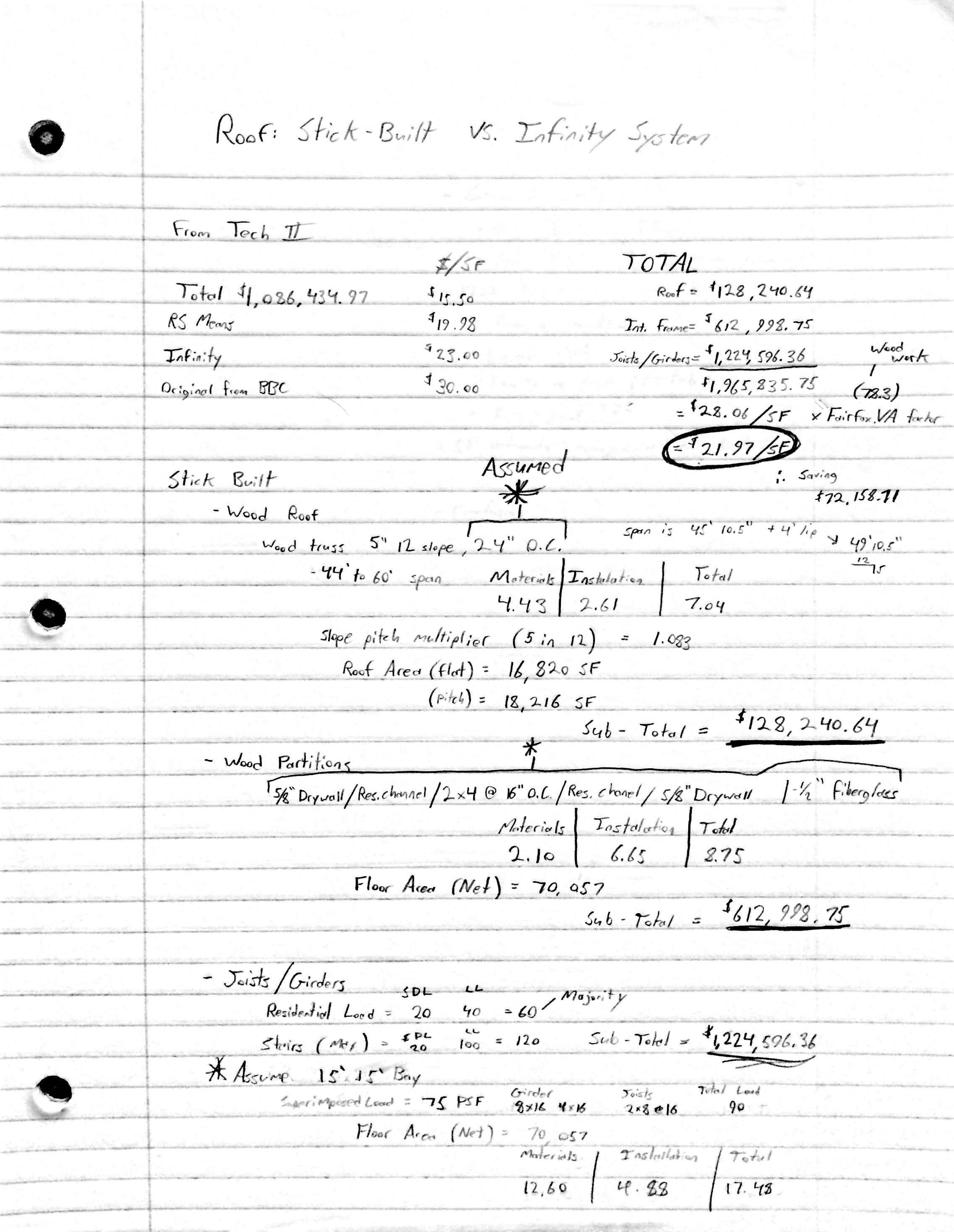 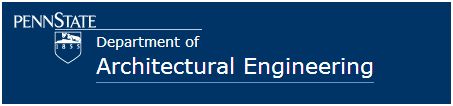 Taylor Hall – George Mason University
Fairfax, VA
Taylor Hall – George Mason University
Fairfax, VA
Bradley Williams  -  CM
Introduction
  Prevention Through Design
  Façade Re-design for PtD
  Stick-Built vs. Infinity System
  Green Roof Addition
  Conclusion
  Acknowledgments